Superintendencia de Transporte
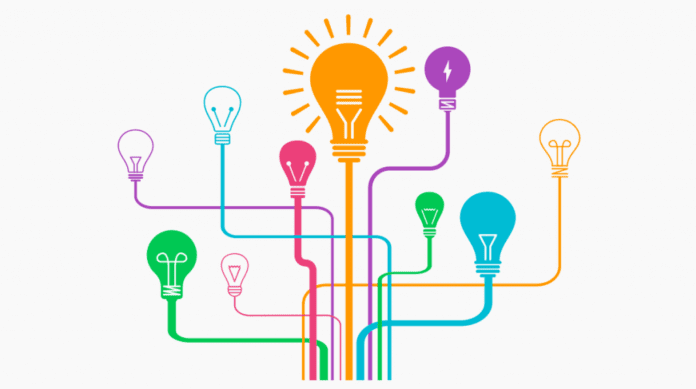 TEMAS
1. Renovación de la Superintendencia de Transporte.
	1.1.  Antes de la renovación.
	1.2.  Con la renovación.
2. Facultades de la ST 
3. Delegatura para la Protección de Usuarios del Sector Transporte.
4. Régimen Normativo del Sector Transporte.
5. Derechos de los Usuarios del Sector Transporte.
6. Peticiones, Quejas y Reclamos.
7. Empresas de transporte terrestre automotor.
1. Renovación de la Superintendencia de 
Transporte.
1.1. Antes de la Renovación
1.2. Con la Renovación Decreto 2409 de 24 de diciembre de 2018
Estructura
2. FACULTADES DE LA SUPERINTENDENCIA DE TRANSPORTE
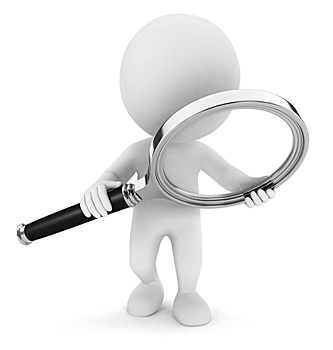 2.1. INSPECCIÓN
2.2. VIGILANCIA 
2.3.CONTROL
INSPECCIÓN:
3. Delegatura para la Protección de Usuarios del Sector Transporte
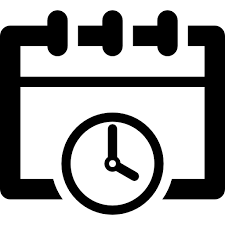 OBJETIVO
Velar por el cumplimiento de los principios de libre acceso, seguridad y legalidad en la protección de los usuarios del sector transporte.
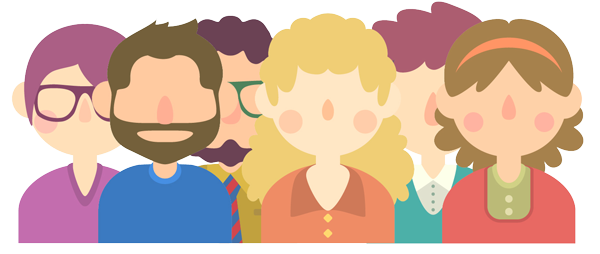 4. Régimen Normativo del Sector Transporte
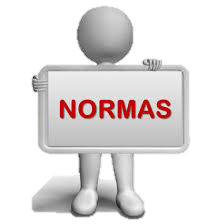 5. Derechos de los Usuarios del Sector Transporte
¿Quién es usuario?
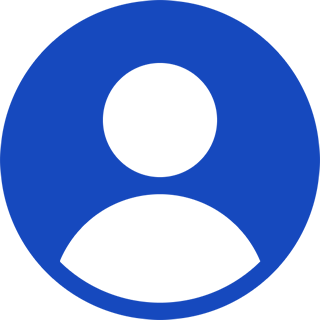 “Toda persona natural o jurídica que, como destinatario final, adquiera, disfrute o utilice un determinado producto, cualquiera que sea su naturaleza para la satisfacción de una necesidad propia, privada, familiar o doméstica y empresarial cuando no esté ligada intrínsecamente a su actividad económica. Se entenderá incluido en el concepto de consumidor el de usuario” 

(Artículo 5 Ley 1480 de 2011)
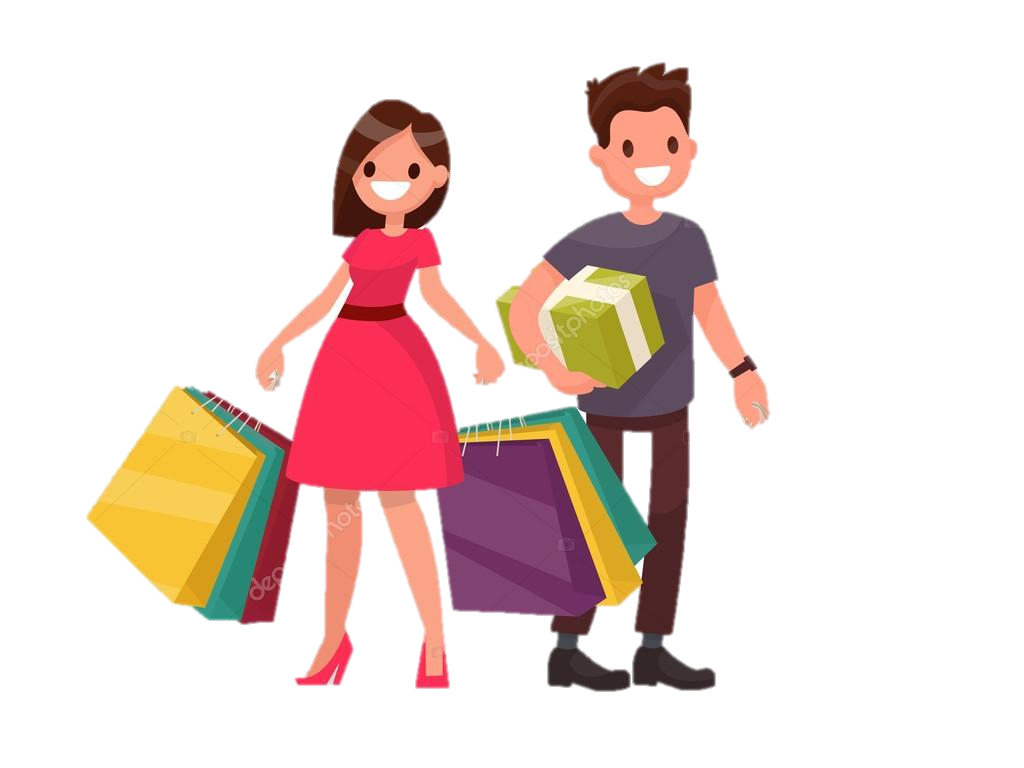 ¿CÓMO ESTA COMPUESTA LA RELACIÓN DE CONSUMO?
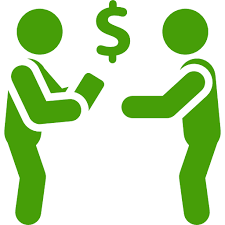 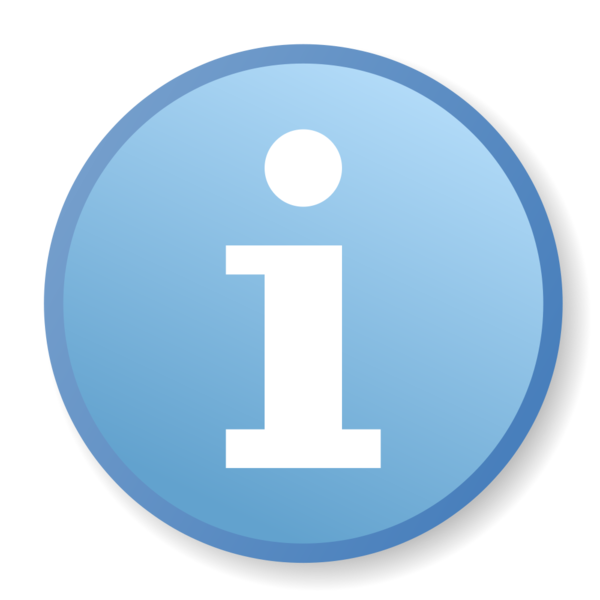 INFORMACIÓN, PUBLICIDAD Y PROMOCIONES
Los usuarios tienen derecho a recibir información, clara, veraz, suficiente, oportuna, verificable, comprensible, precisa e idónea sobre los servicios que se le ofrezcan
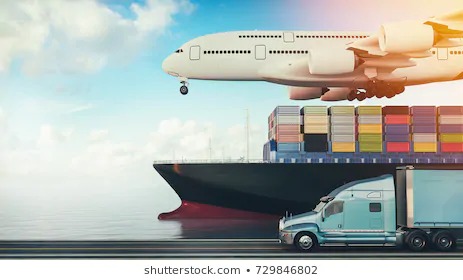 LIBRE ELECCIÓN DEL MODO Y MEDIO DE TRANSPORTE
El usuario podrá tomar decisiones razonadas de consumo y ejercer su derecho a la libre locomoción a través de la elección del  medio y modo de transporte.
PRESTACIÓN DEL SERVICIO CONTRATADO
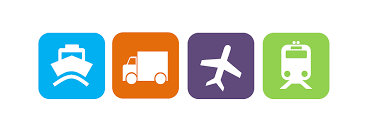 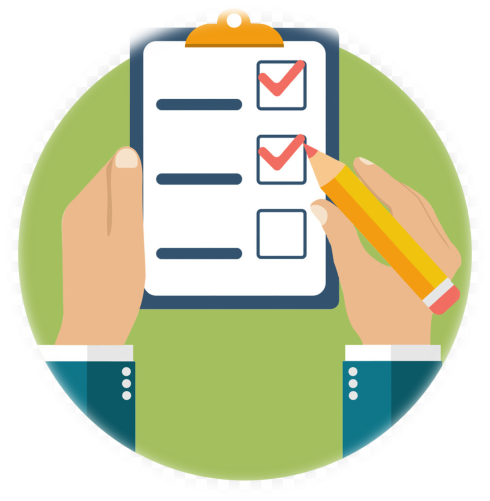 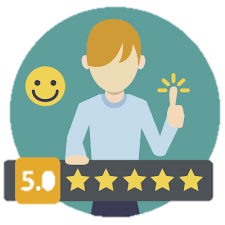 ¿Qué implica?
El pasajero tiene derecho a llegar a su lugar de destino sano y salvo. 

El equipaje o la carga que se envíe debe llegar en las mismas condiciones en que fue entregado. 

El usuario tendrá derecho a recibir su servicio en los horarios, itinerarios y términos pactados.

El cargue y descargue de pasajeros debe realizarse en terminales, aeropuertos o en puntos autorizados según el medio de transporte.
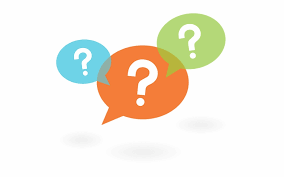 DERECHO A RECLAMAR
Los usuarios pueden acudir ante:
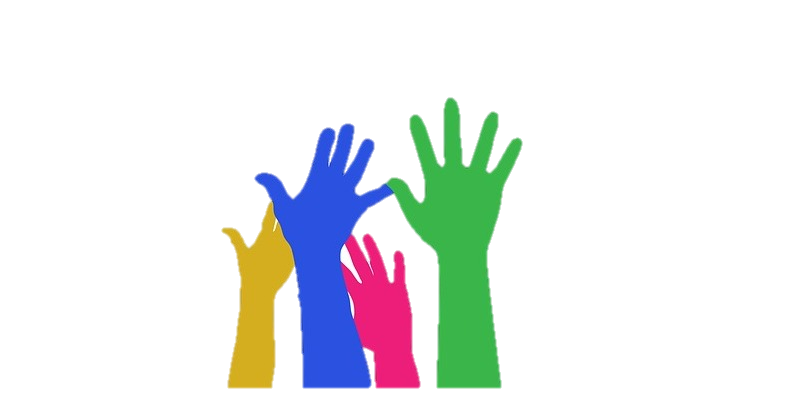 6. Peticiones, Quejas y Reclamos
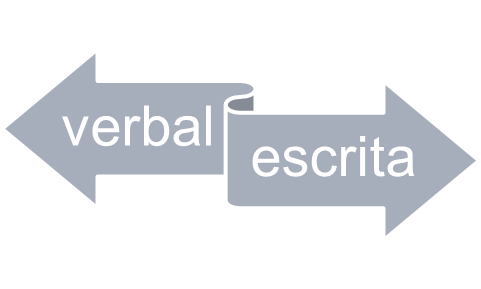 Canales de radicación
7. Procedimiento Administrativo Sancionatorio
Sección de presentación
Término no mayor a 30 días.

60 días: 3 o más investigados o pruebas en el exterior
Se cierra el periodo probatorio

Se corre traslado para alegar 

10 días
Se abre el periodo probatorio

Rechaza, incorpora, decreta, prescinde.
De oficio o a solicitud de parte
15 días a partir de la notificación

Podrá solicitar o aportar pruebas
Resolución
Se notifica personalmente
DECISIÓN
1ª INSTANCIA
DESCARGOS
RESOLUCIÓN DE PRUEBAS
PERIODO PROBATORIO
ALEGATOS
AVERIGUACIONES PRELIMINARES
FORMULACIÓN DE CARGOS
ETAPAS PROCEDIMIENTO ADMINISTRATIVO SANCIONATORIO
DECISIÓN
2ª INSTANCIA
DECISIÓN
RECURSOS

REPOSICIÓN
APELACIÓN
APELACIÓN
PRUEBAS
PRUEBAS
30 días sino puede resolverse de plano

Efecto suspensivo
10 días 

Después de la notificación
30 días sino puede resolverse de plano

Efecto suspensivo
2 meses desde la interposición del recurso
Superior jerárquico
Cierre.
¡GRACIAS!